Презентация для учебника
Козлова С. А., Рубин А. Г.
«Математика, 6 класс. Ч. 2»
ГЛАВА VI.  ЦЕЛЫЕ ЧИСЛА
6.8. Вычисления с целыми числами
Школа 2100
school2100.ru
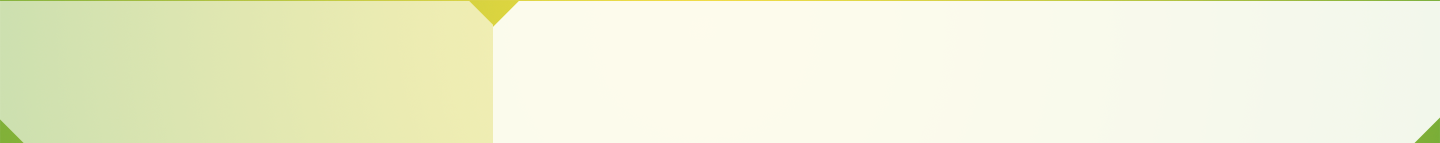 Вычисления
с целыми числами
Распределительный закон
Для целых чисел справедлив
распределительный закон:
При умножении
суммы двух целых чисел
на целое число
можно умножить на это число каждое слагаемое в отдельности
и сложить полученные произведения:

(х + y) · z = х · z + y · z.
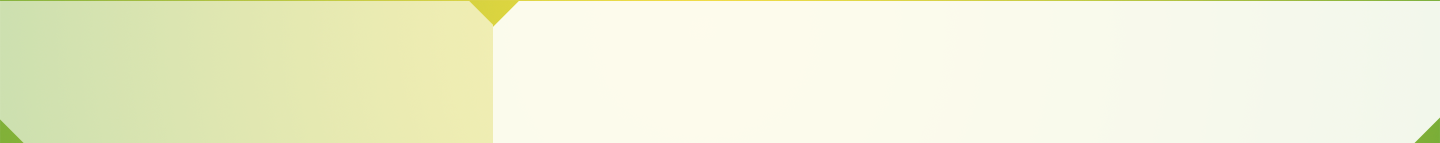 Вычисления
с целыми числами
Распределительный закон
Полное название этого закона «распределительный закон умножения относительно сложения».
Его также называют
«правило умножения
суммы на число».
ПРИМЕР
(–7 + 11) · (–4) = (–7) · (–4) + 11 · (–4).

Действительно, выражение в левой части равно
4 · (–4) = –16,
а выражение в правой части равно 28 – 44 = –16.
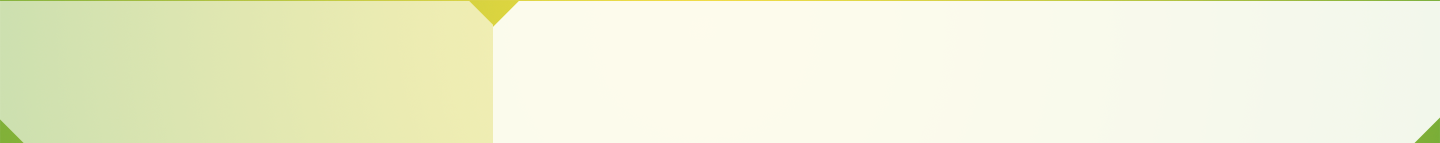 Вычисления
с целыми числами
Распределительный закон
Распределительный закон остаётся справедливым не только для двух, но и для любого другого количества слагаемых, например:

(u + v + х + y) · z = u · z + v · z + х · z + y · z.
Правило умножения разности на число
(или, по-другому,
распределительный закон умножения относительно вычитания):

(х – y) · z = х · z – y · z
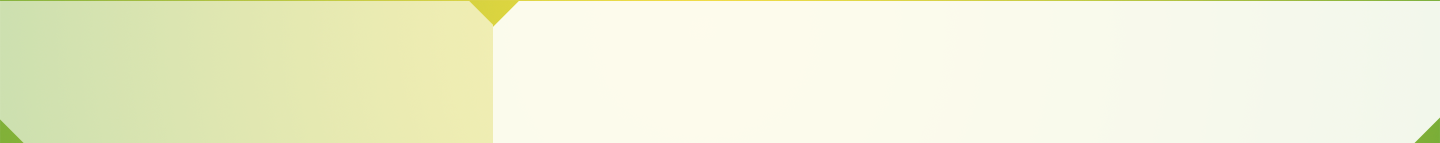 Вычисления
с целыми числами
Распределительный закон
Для целых чисел
правило умножения разности на число
тоже остаётся верным,
но в нём нет необходимости –
ведь вычитание целых чисел
сводится к сложению, и поэтому это правило
можно получить из
правила умножения суммы на число:

(х – y) · z = (х + (–y)) · z =
 = х · z + (–y) · z = х · z – y · z
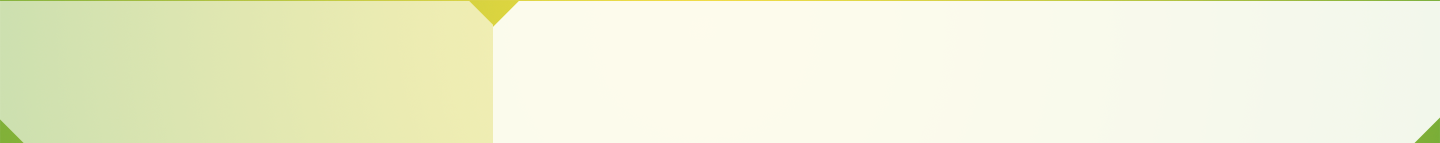 Раскрытие скобок
и вынесение за скобки
Вычисления
с целыми числами
Так же, как и для натуральных чисел,
замена выражения (х + y) · z
на равное ему выражение х · z + y · z
называется раскрытием скобок,

а замена выражения х · z + y · z
на равное ему выражение (х + y) · z
называется вынесением за скобки
(общего множителя z).
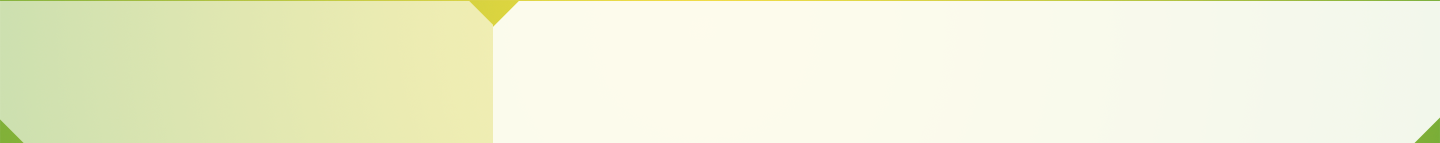 Делимость.
Свойства делимости
ПРОВЕРЬТЕ СЕБЯ
Вычисления
с целыми числами
ПРОВЕРЬТЕ СЕБЯ
Выполните следующие задания:
Найдите значения выражений:

((–16) + (–1) – 2) · (–12) + 17;
(–9) – 17 · (4 + 11);
4 · 11 – ((–16) – 0 · (–2));
6 · (–15) – ((–17) · (–13) – (11));
4 + (–20) · 2 · (–14 – 15);
((–13) + 0 · (–20)) · 15 – 14;
((–8) · 2 + 0 – 4) · 9;
(–16) + ((–5) – (–18)) · (–2);
6 + 6 · ((–14) · 4 – 16);
((–1) – (–20) – 6) · 5 + 14.